WINDSOR TRACE CDE 2023
IN /OUT
#1 The Windsor Trace Express
Training--ABC
VSE-PR—ABCD
Premlinary--ABCD
IT-ABCDE
NAC IT –ABCDE
VSE IT- ABCDE
NAC VSE IT- ABCDE

3 knockdowns
E
E
B
X
D
X
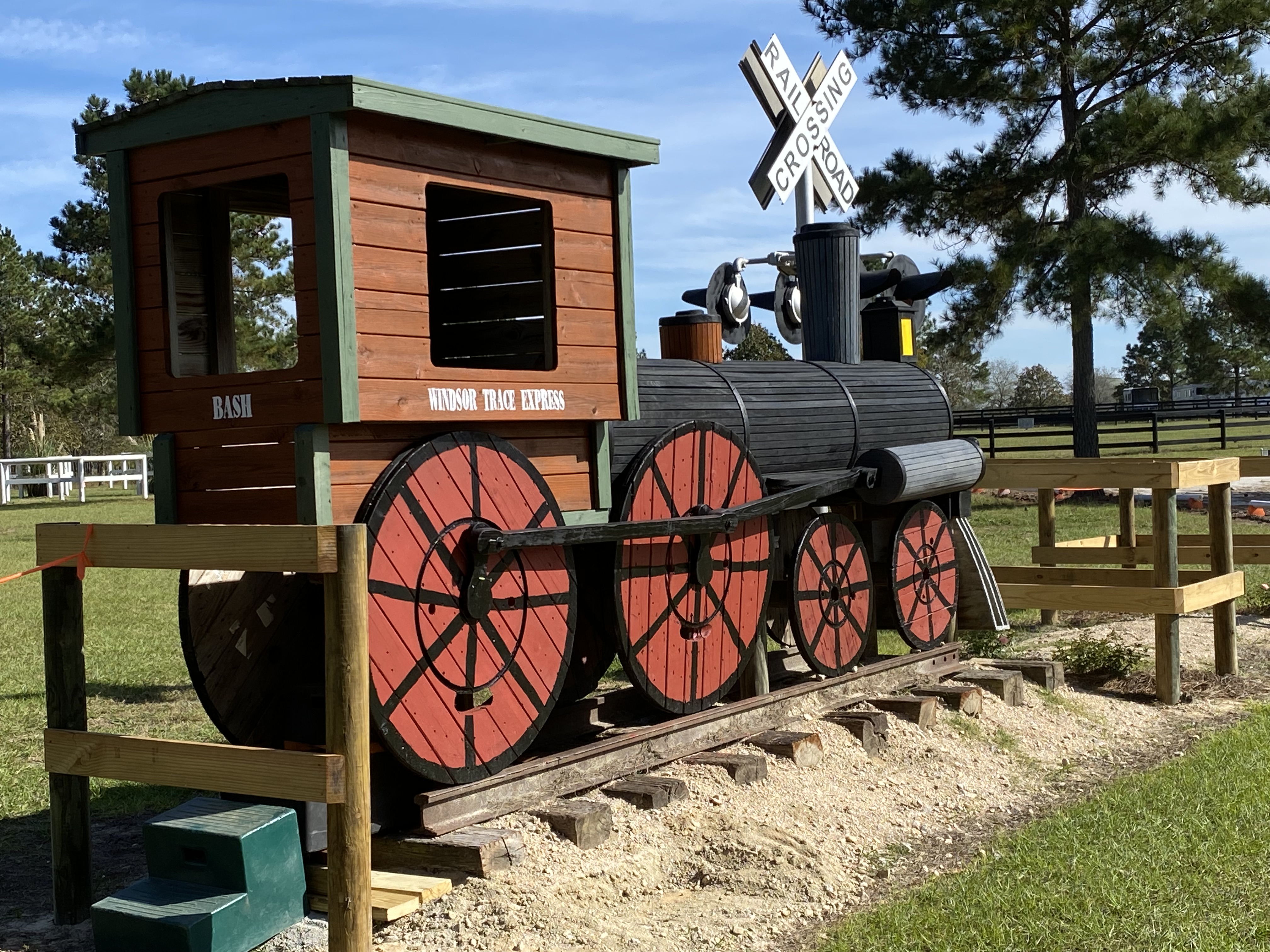 X
A
C
3m
IN
Windsor Trace 2023
#2 Jalapeno Dough Obstacle
Training--ABC
VSE-PR--ABCD
Prliminary-ABCD
IT-ABCDE
NAC IT-      ABCDE
VSE IT—ABCDE
NAC  VSE IT-ABCDE
OUT
C
D
E
B
A
B
IN /OUT
WINDSOR TRACE CDE 2023
#3 Dolphin Boy
C
C
D
NAC IT--ABCDE
NAC VSE IT-ABCDE

1 knockdown
X
A
E
E
C
A
B
B
D
[Speaker Notes: FIX FROG
FILL IN SINK HOLE]
Windsor Trace 2023
#4 M & M Obstacle
IT-ABCDE

9 knockdowns
X
D
X
X
IN /OUT
B
X
X
X
E
A
X
X
C
X
IN
WINDSOR TRACE CDE 2023
# 5 Holy Moly!!
Prliminary- ABCD
VSE Preliminary - ABCD
IT-ABCDE
VSE IT– ABCDE
NAC  IT- ABCDE
NAC VSE IT- ABCDE
Prlim
Forest
E
A
D
C
Forest
B
OUT
Windsor Trace 2023
#6  The Steinway
STEINWAY
E
A
TR- ABC
PR- ABCD
VSE-PR--ABCD
IT-ABCDE
NAC IT- ABCDE
VSE IT- ABCDE
NAC VSE IT- ABCDE
D
B
C
C
IN /OUT
WINDSOR TRACE CDE 2023
  #7   Light House
TR- ABC
PR- ABCD
VSE-PR--ABCD
IT-ABCDE
NAC IT- ABCDE
VSE IT- ABCDE
NAC VSE IT- ABCDE
C
A
B
B
E
D
IN /OUT
Windsor Trace 2023
# 8  Treasure Island Island
B
TR- ABC
PR- ABCD
VSE-PR--ABCD
IT-ABCDE
NAC IT- ABCDE
VSE IT- ABCDE
NAC VSE IT- ABCDE
C
A
B
D
IN /OUT
E
[Speaker Notes: Green-  30m  x 20m
Water    40m  x 60 m
Black boxes in water from repurpose
Water needs to be drained
Black fences on end of mound
Triangles and square post and rail. These will have buildings of NY    Middle would be awesome to be statue of liberty.
Slope into water very gradual
Slope onto mound 2 feet???? 
Possible to put electric on mound?????]
STIENWAY
Windsor Trace CT 
Cones 2023
16
15
14
13
12
11
10
9
8
7
6
5
1
2
3
4
18
19
20
D
C
B
A
START
FINISH
17
Judges
Judges
Windsor Trace CDE 
Cones 2023
 TR, PR, IT Regular
18
11
19
9
15
12
5
4
16
14
13
10
8
7
6
2
3
17
20
D
C
B
A
C
B
1
A
START
START
FINISH
FINISH
10
7
Judges
Windsor Trace CDE 
Cones 2023
NAC Intermediate
only
18
11
19
9
15
12
5
4
16
14
13
10
8
7
6
2
3
17
20
D
C
B
A
C
B
1
A
START
START
FINISH
FINISH
10
7